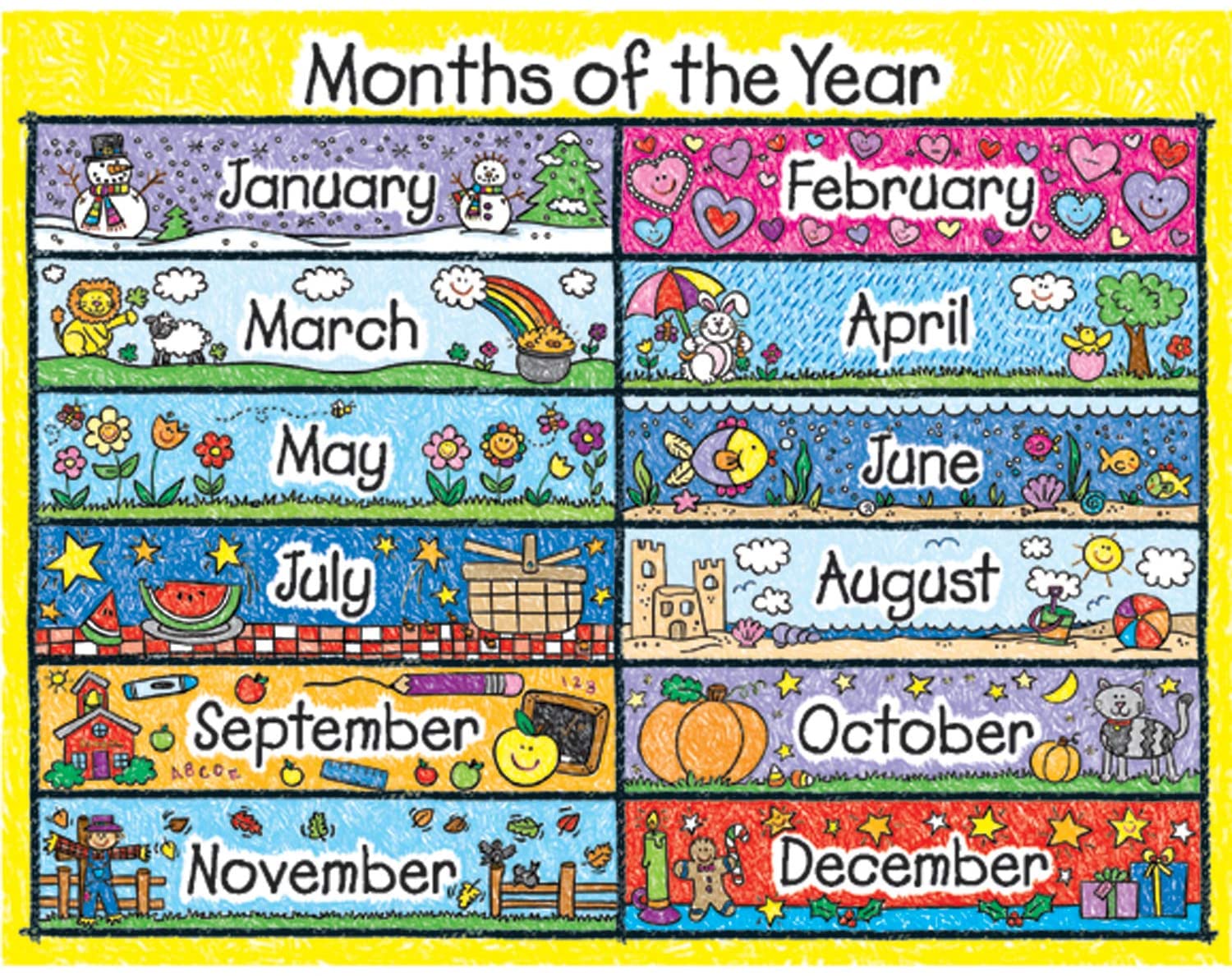 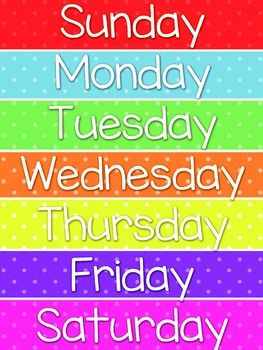 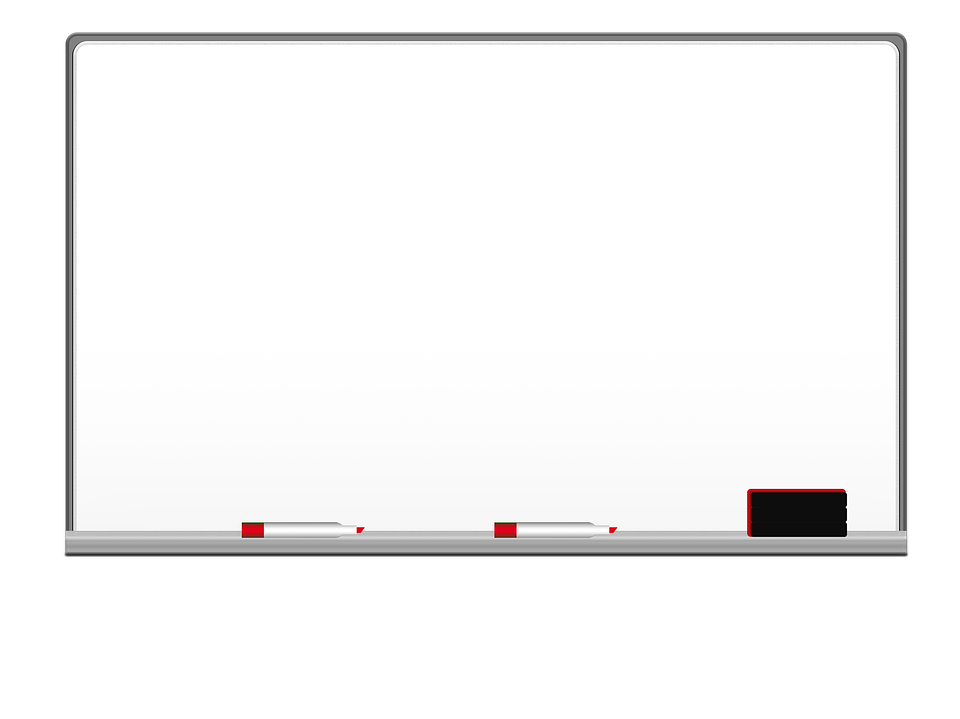 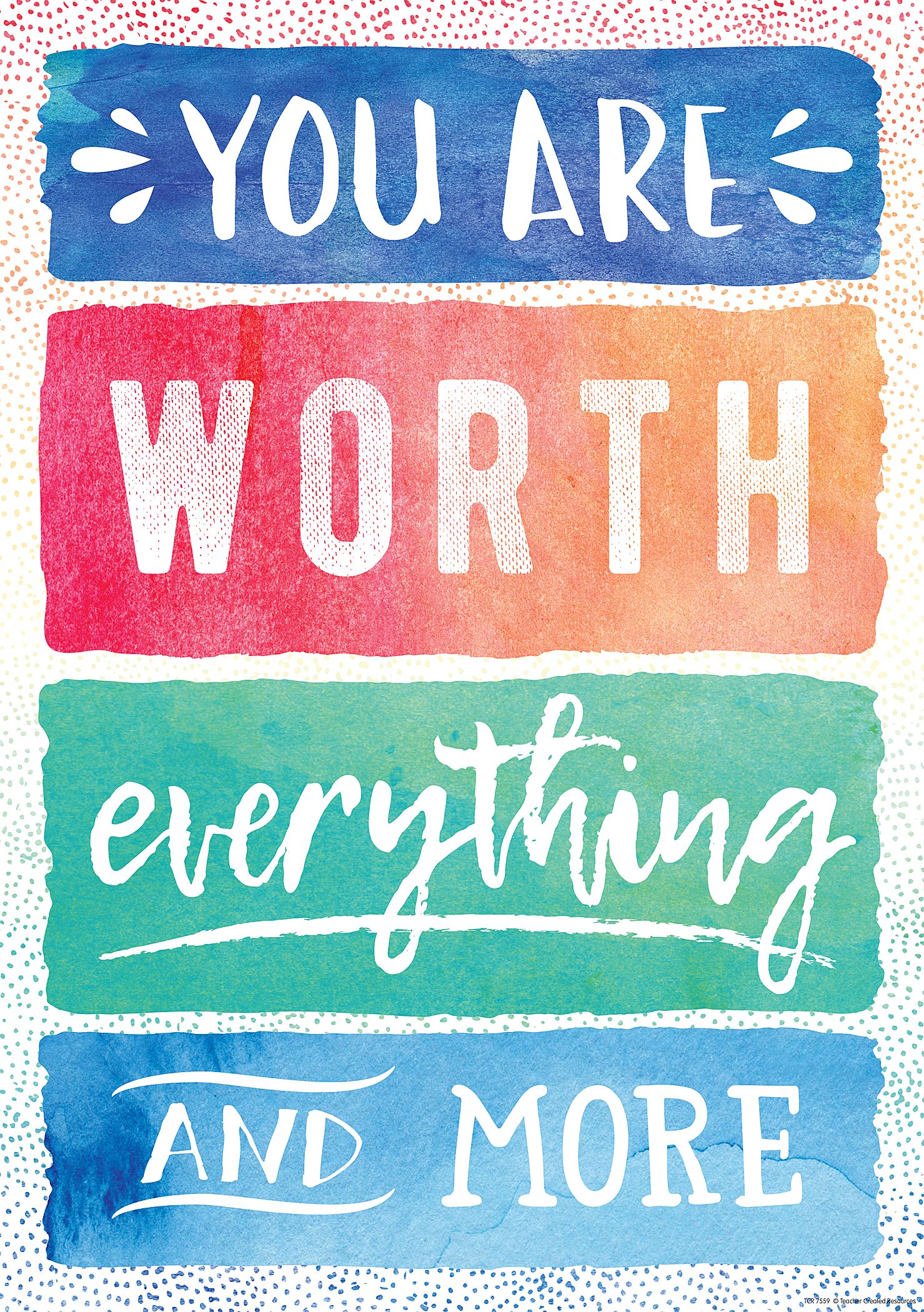 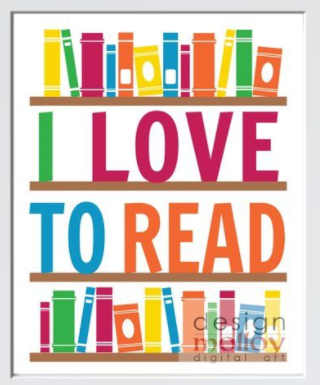 Good Morning Class
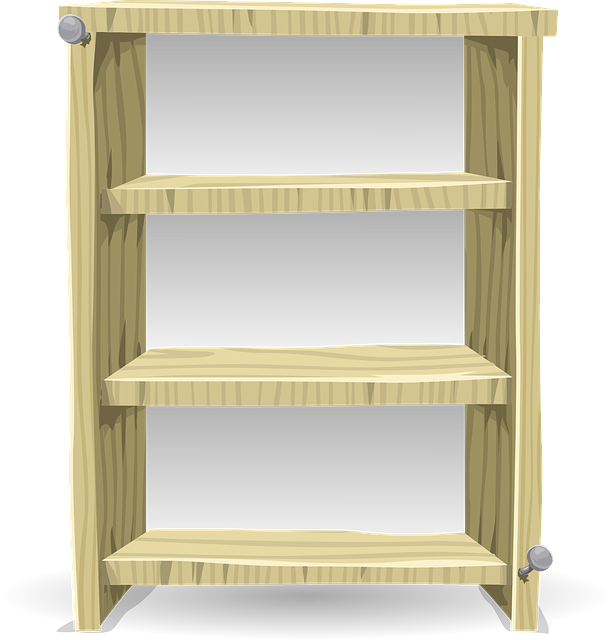 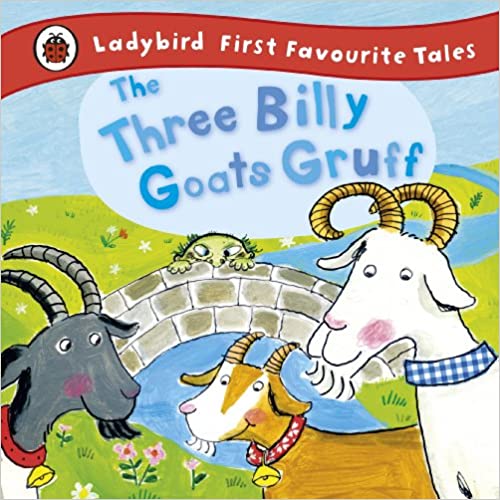 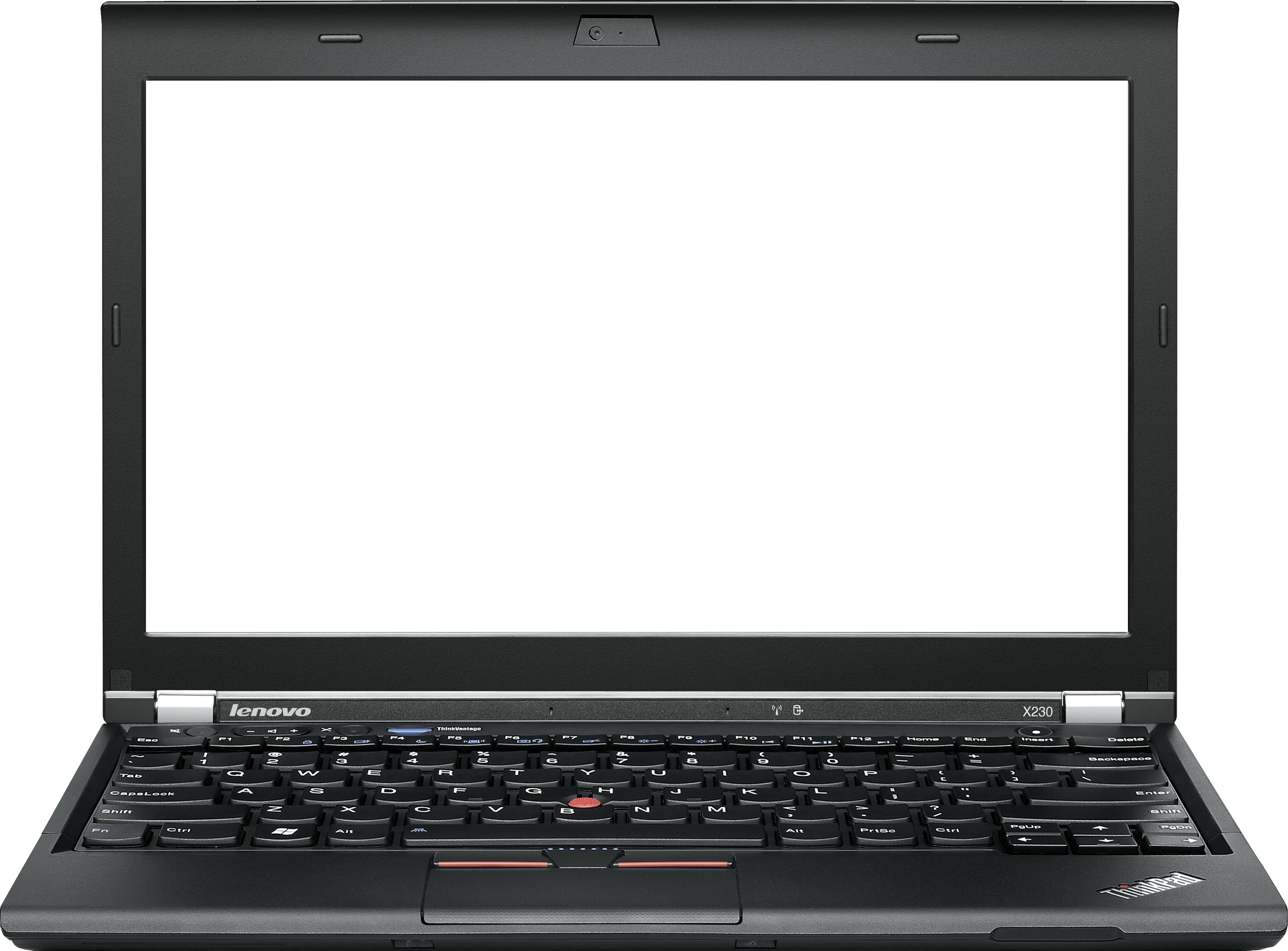 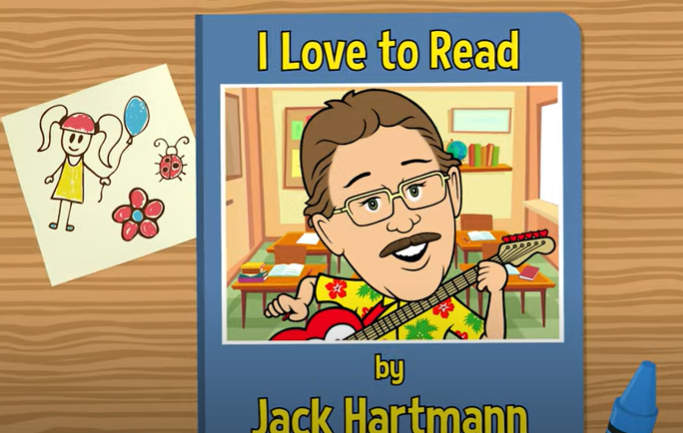 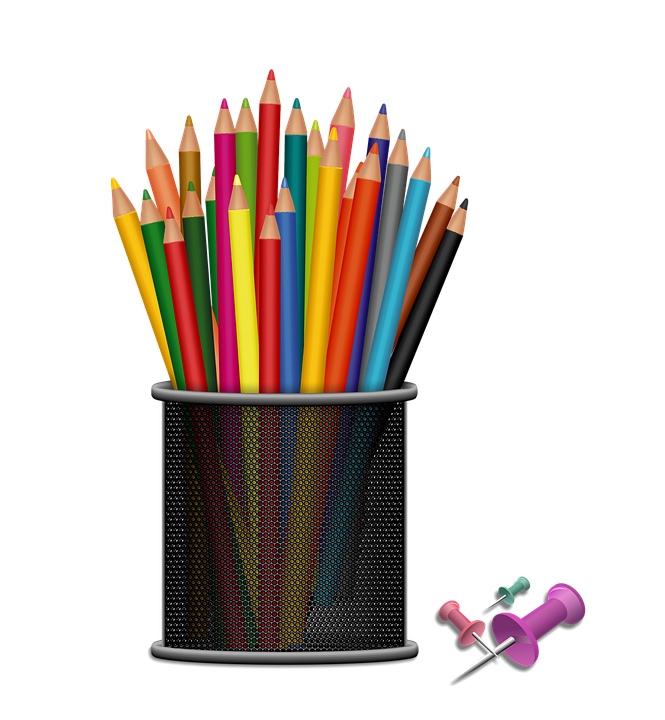 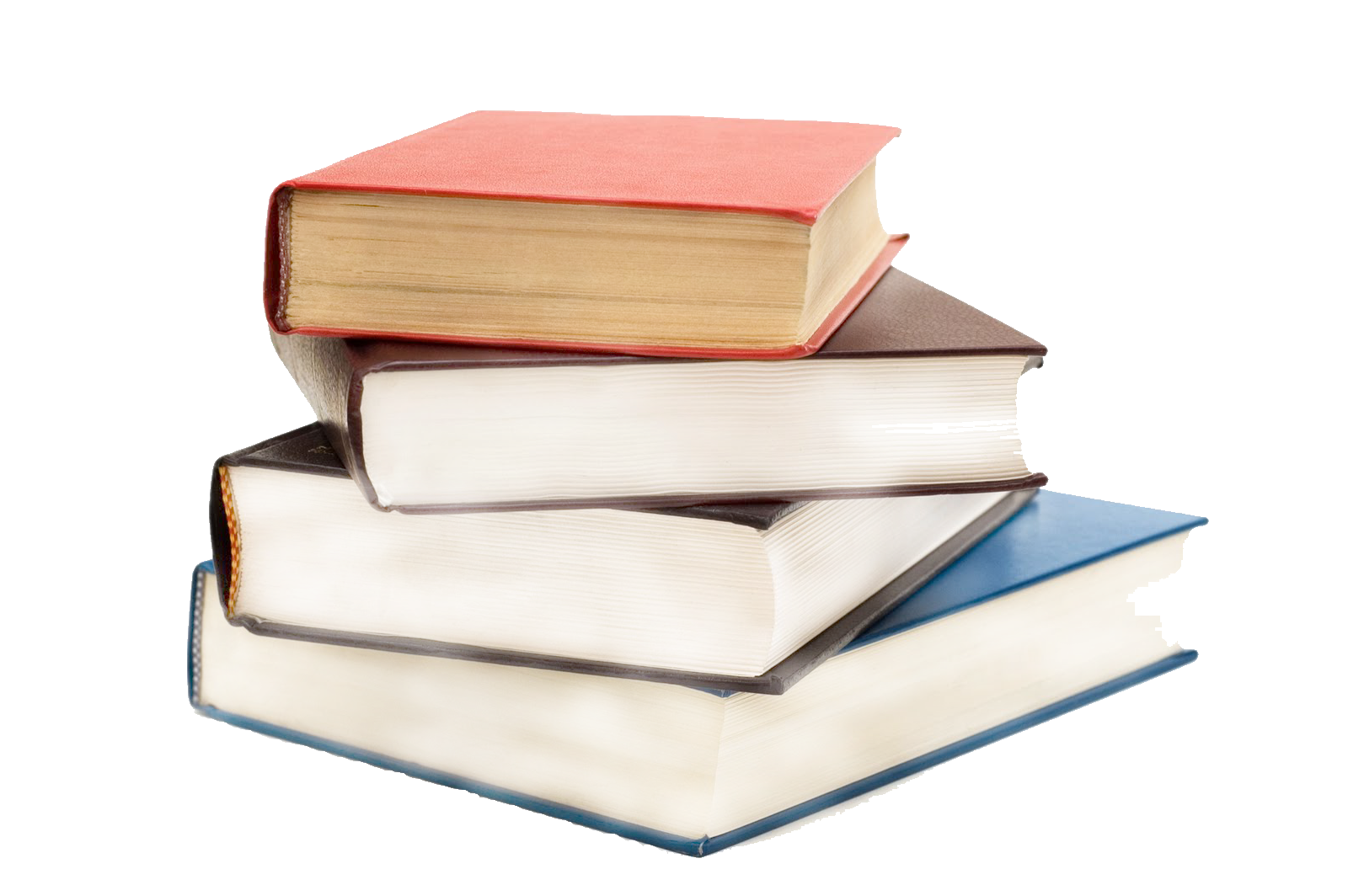 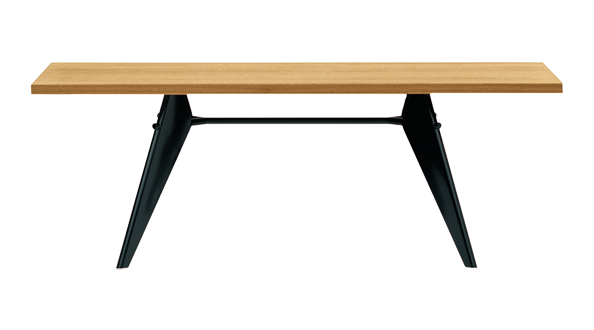 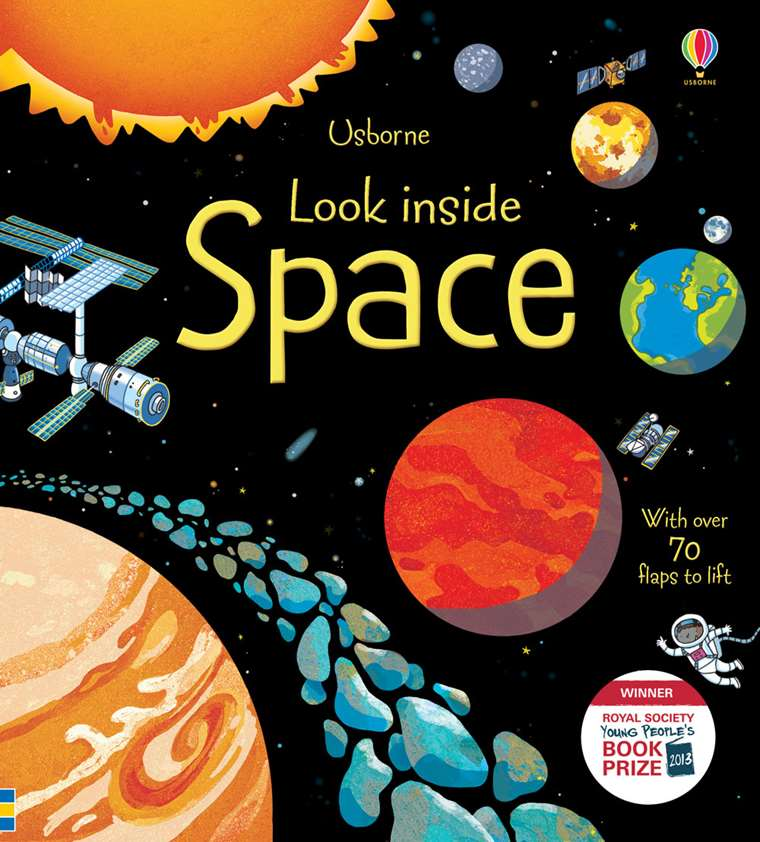 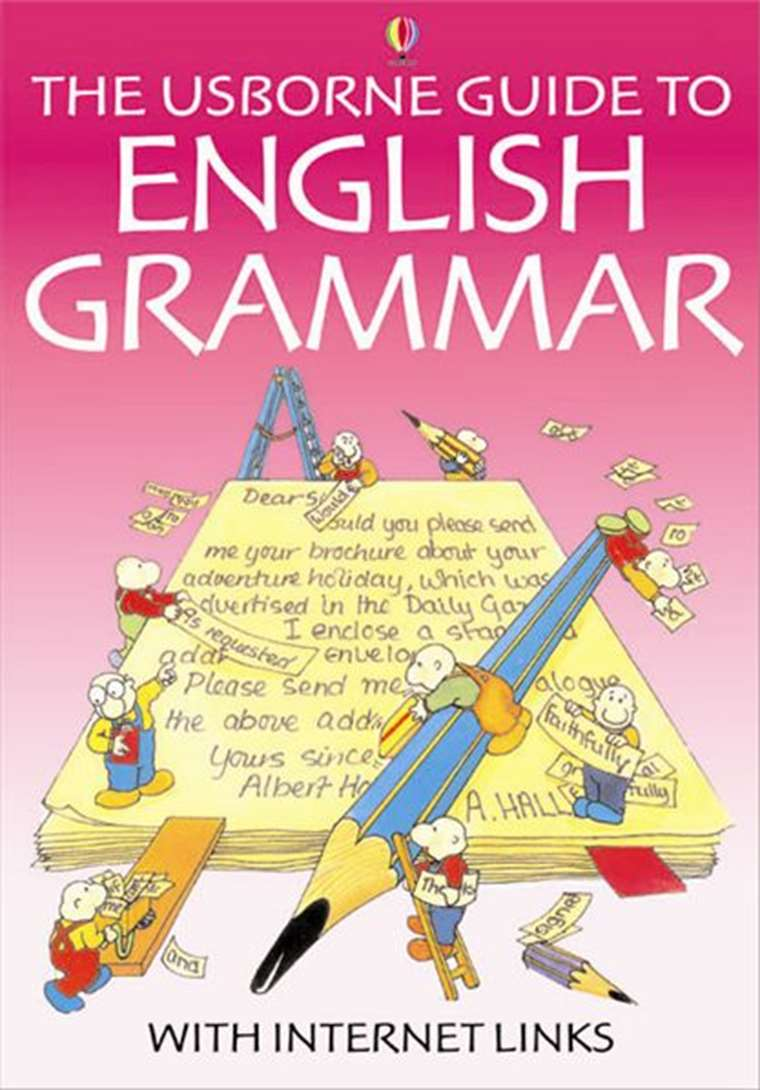 This Photo by Unknown Author is licensed under CC BY-NC
[Speaker Notes: Outline the 3 golden rules]
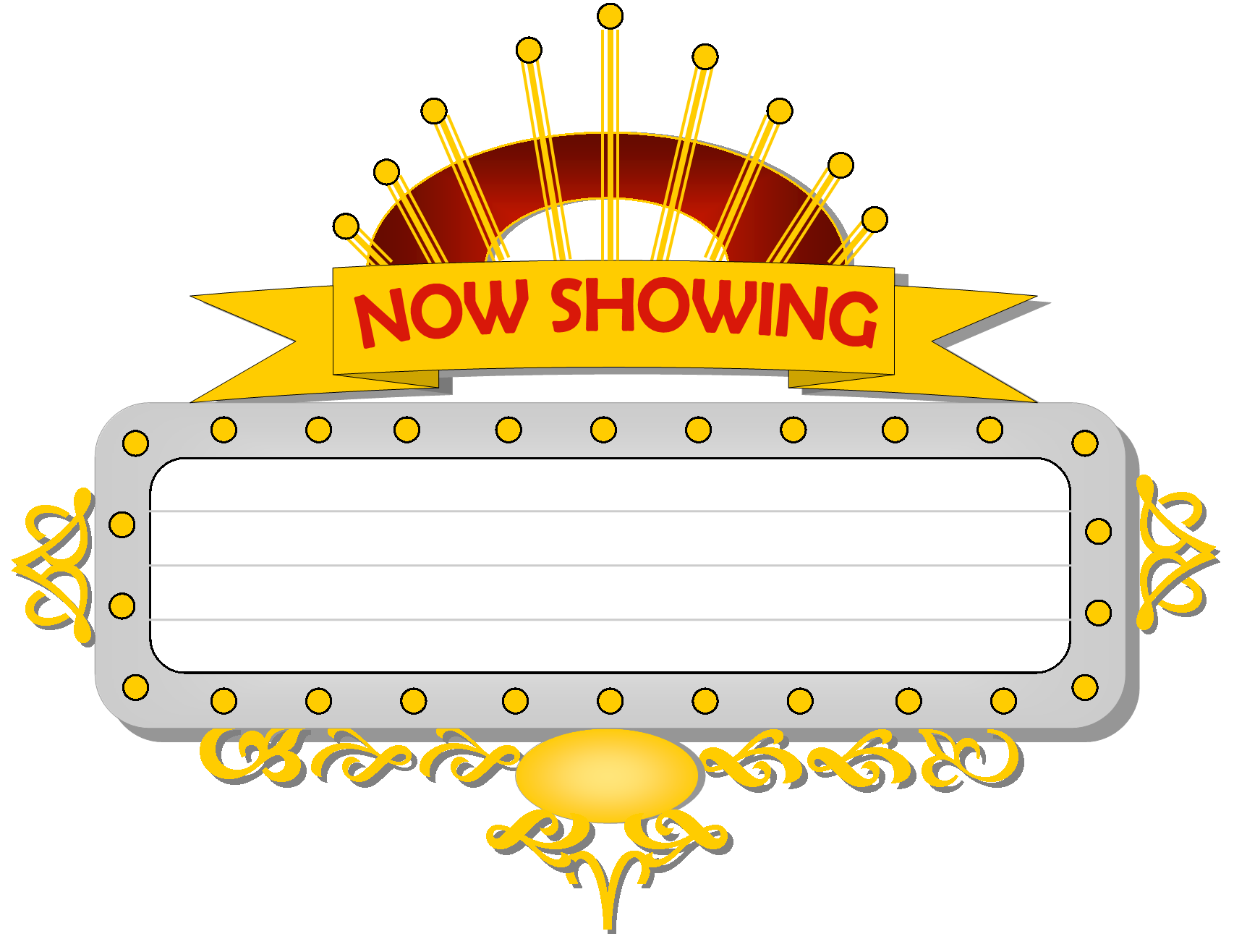 National  Anthem
For your safety and the safety of others
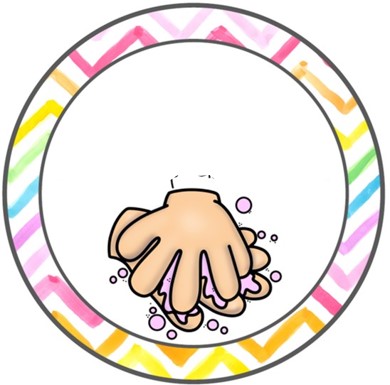 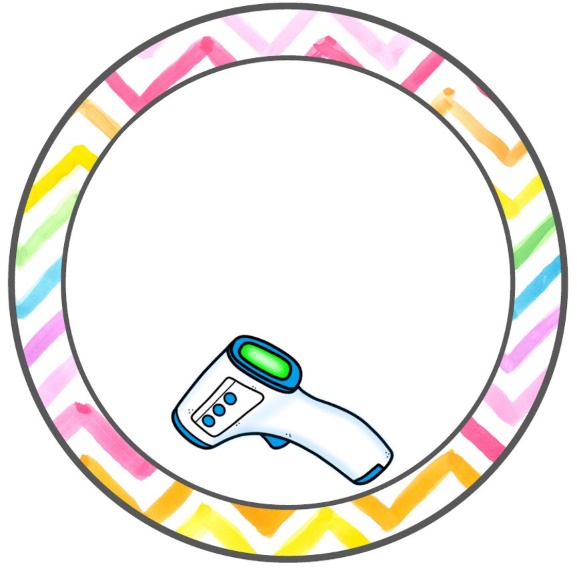 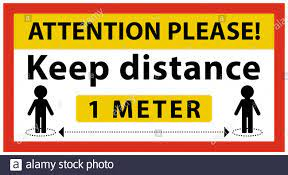 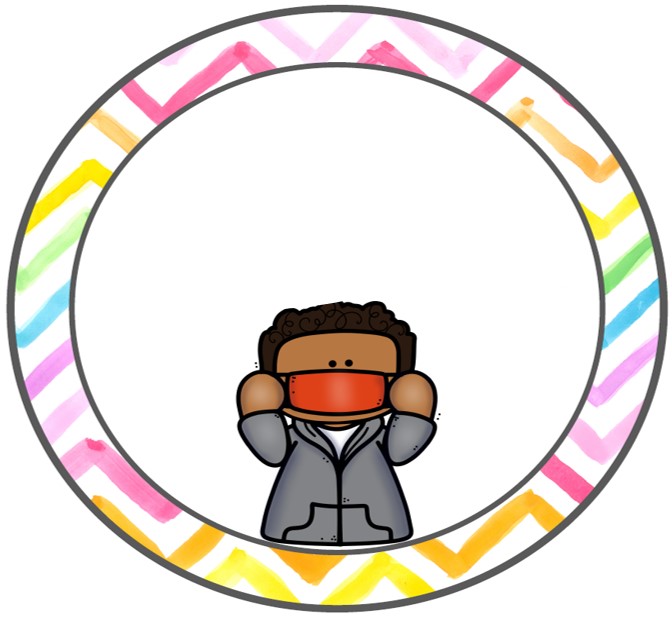 Wash your hands
Keep distance
Wear a mask
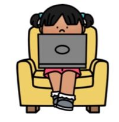 Distance learning and cybersecurity rules
Wear school uniform
Sit in a quiet place
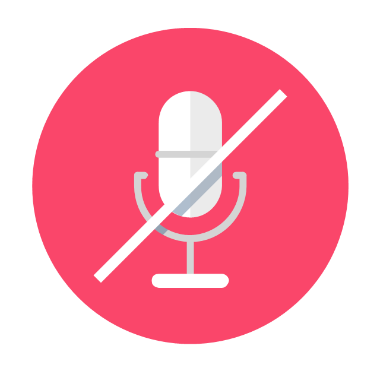 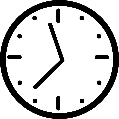 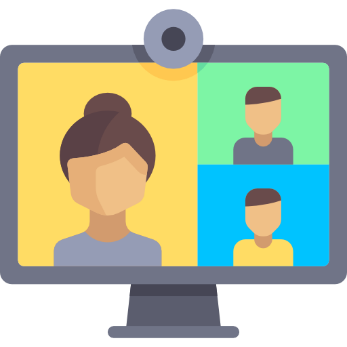 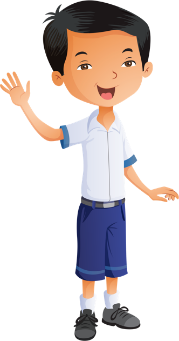 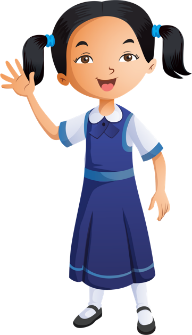 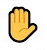 Stay on mute and wait for your turn
Be ready
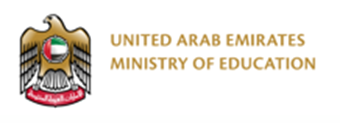 Term 1 – Week 6
Lesson 2
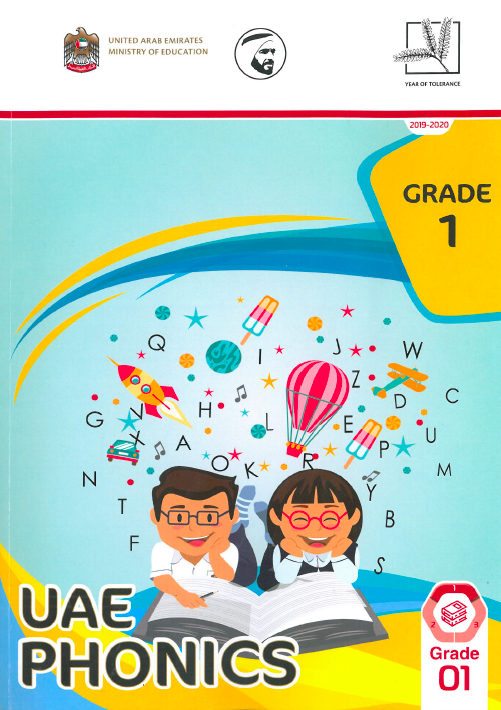 Listening Exam Practice
DAYS OF THE WEEK
What’s the day today?
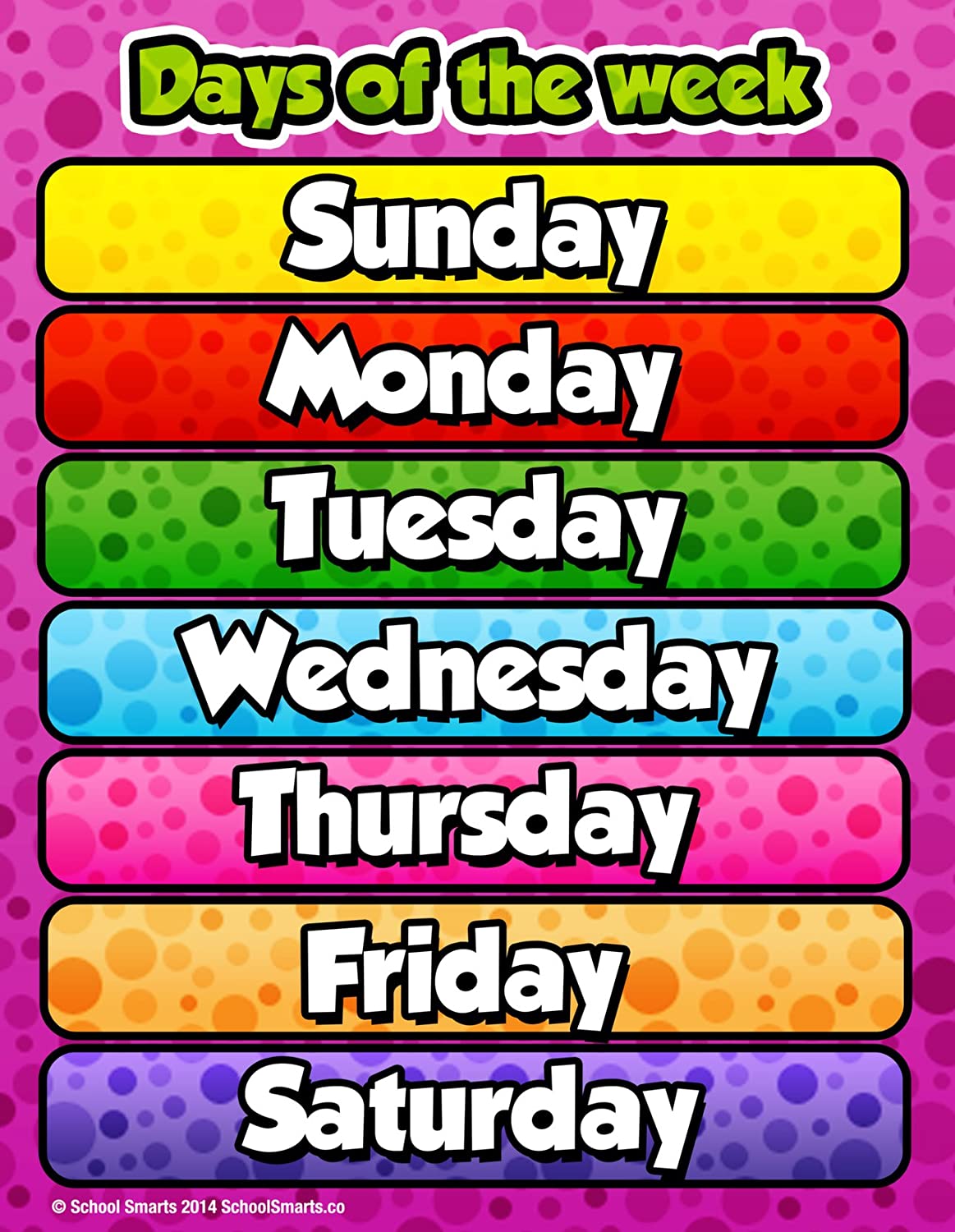 PHONICS
SPELLINGS
​https://www.spellingtraining.com/index.html?&hyj&lyj&hzj&jyl&tjl&vej&lth&zjp
a
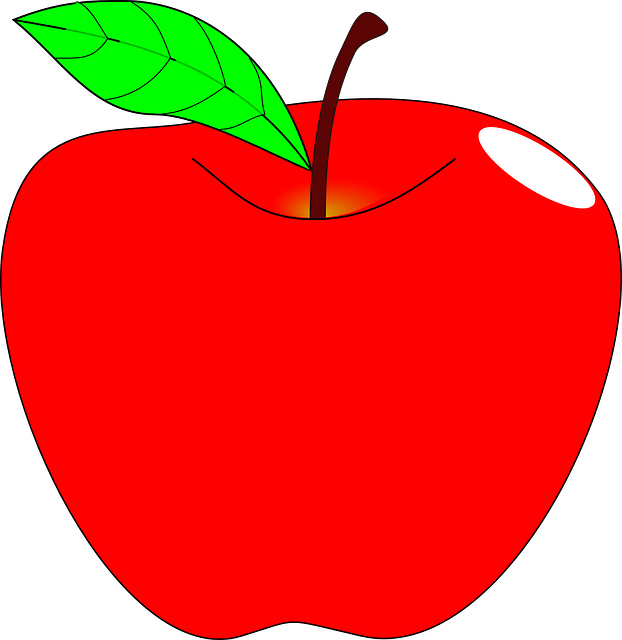 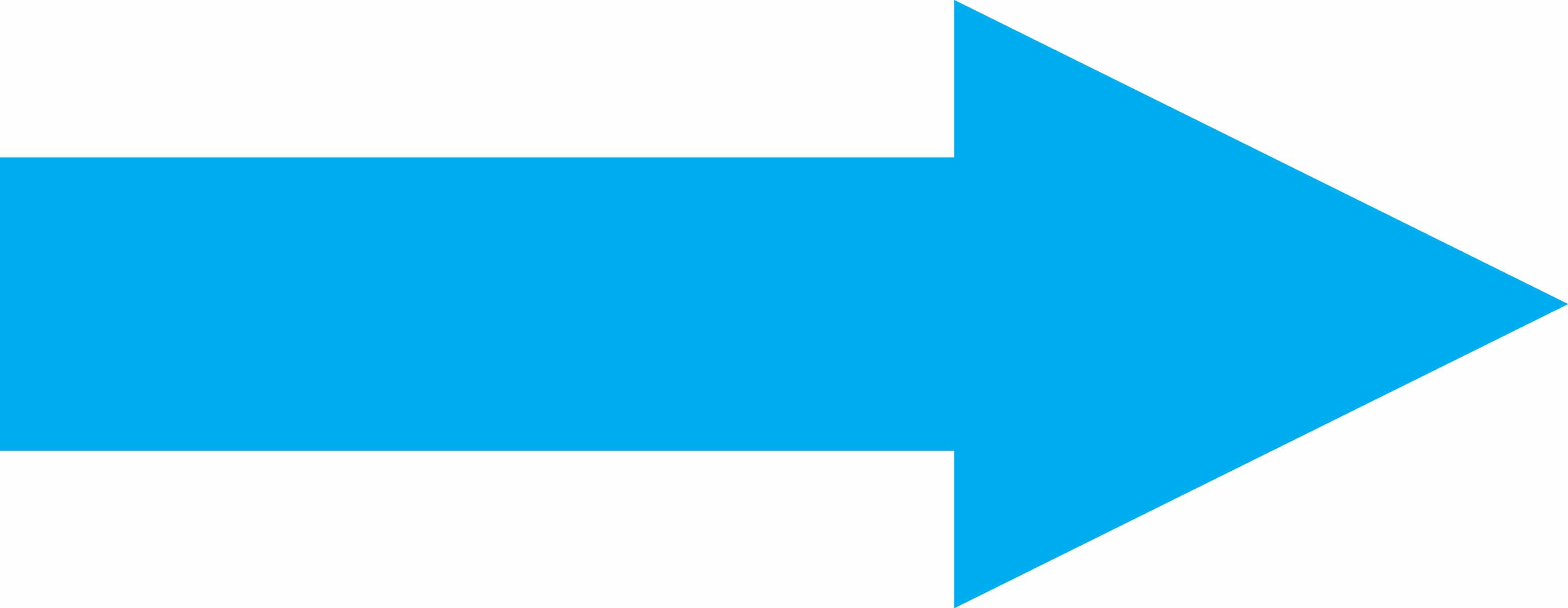 arrow
apple
n
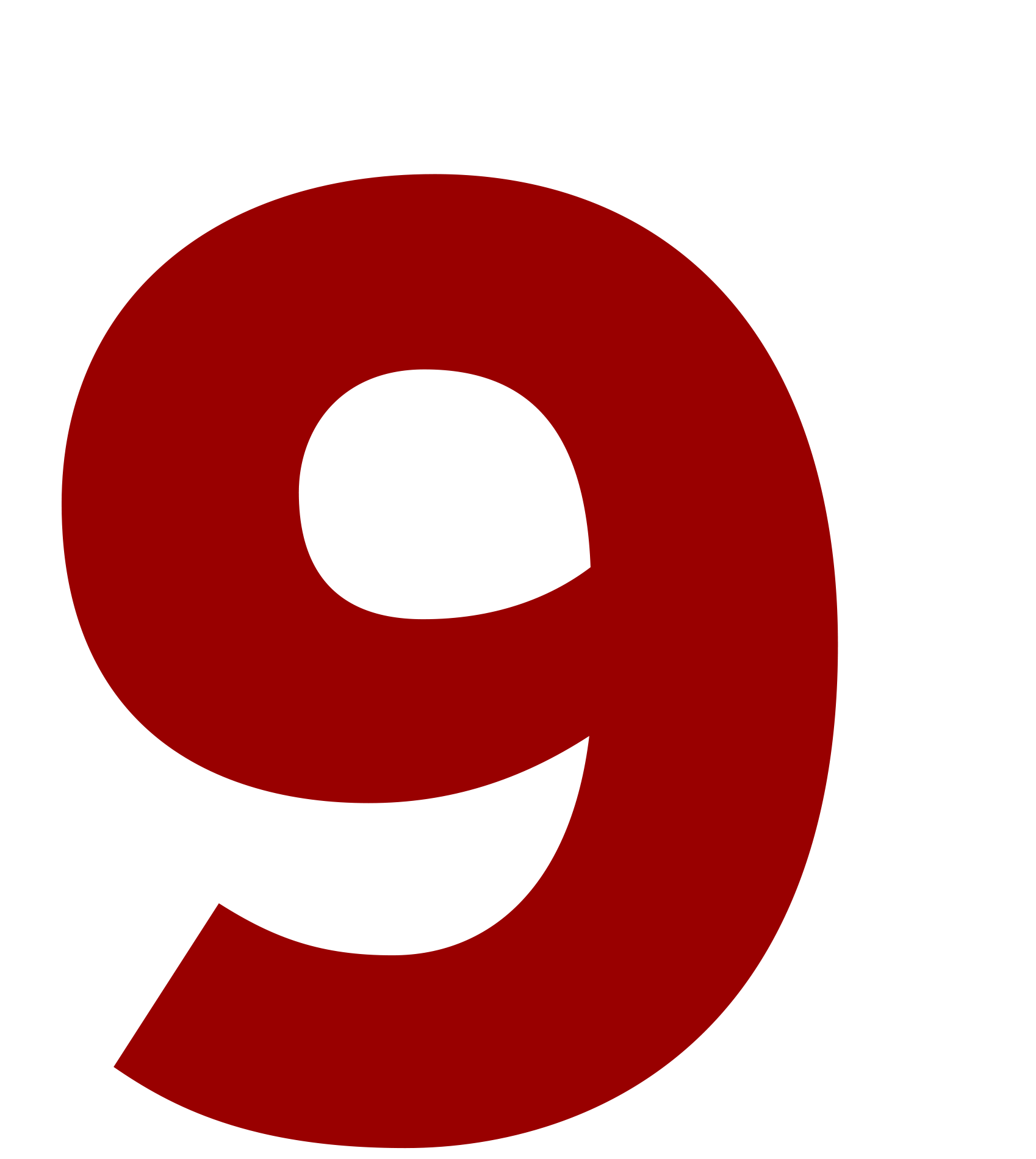 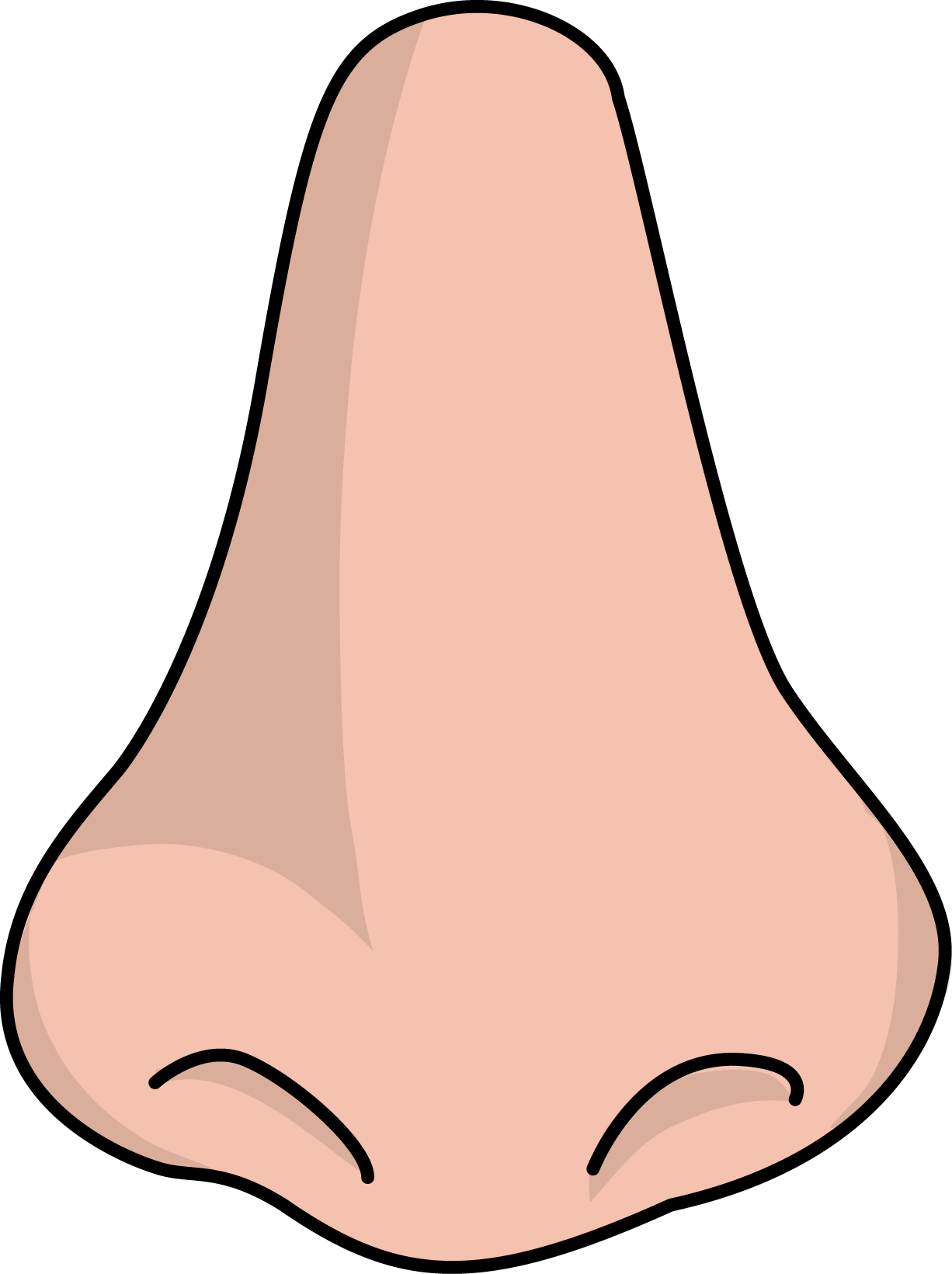 nine
nose
s
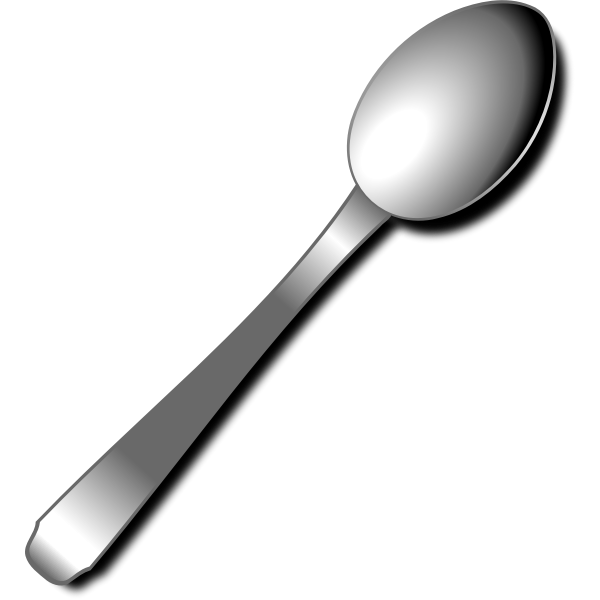 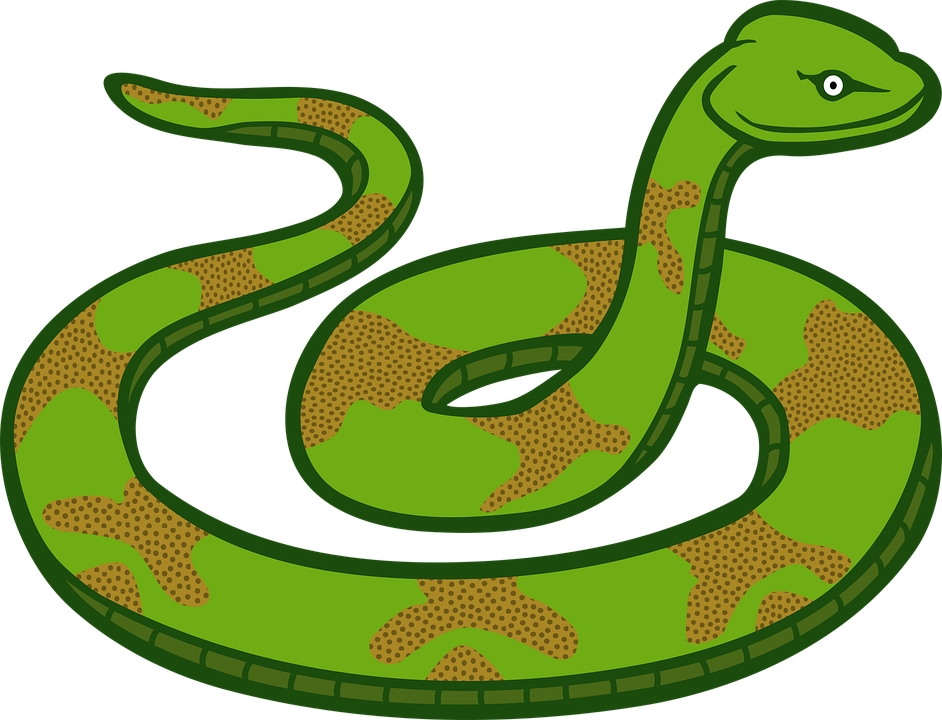 snake
spoon
p
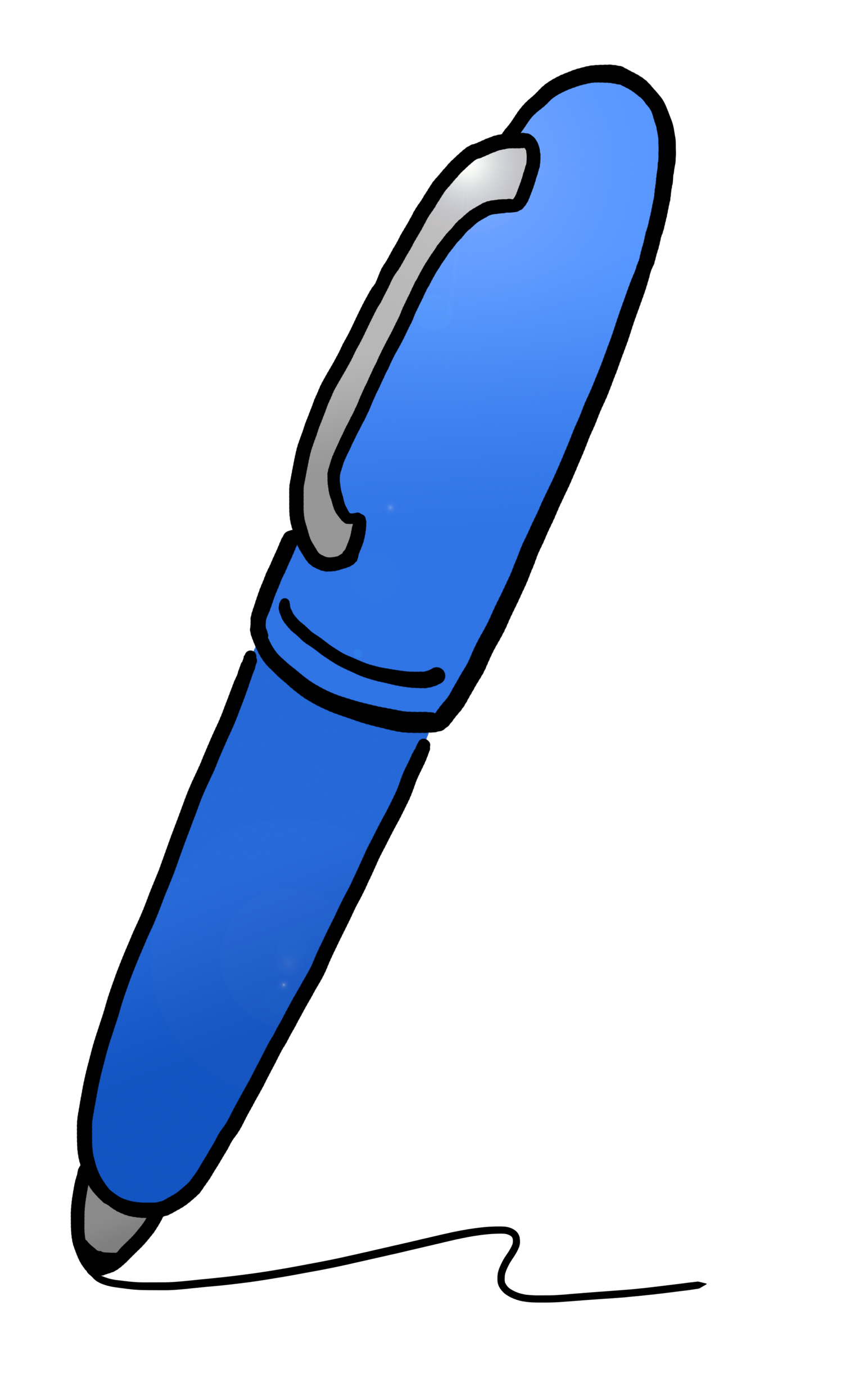 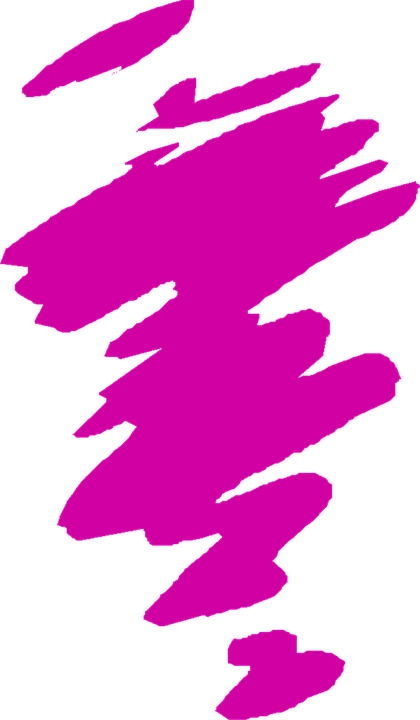 pen
pink
i
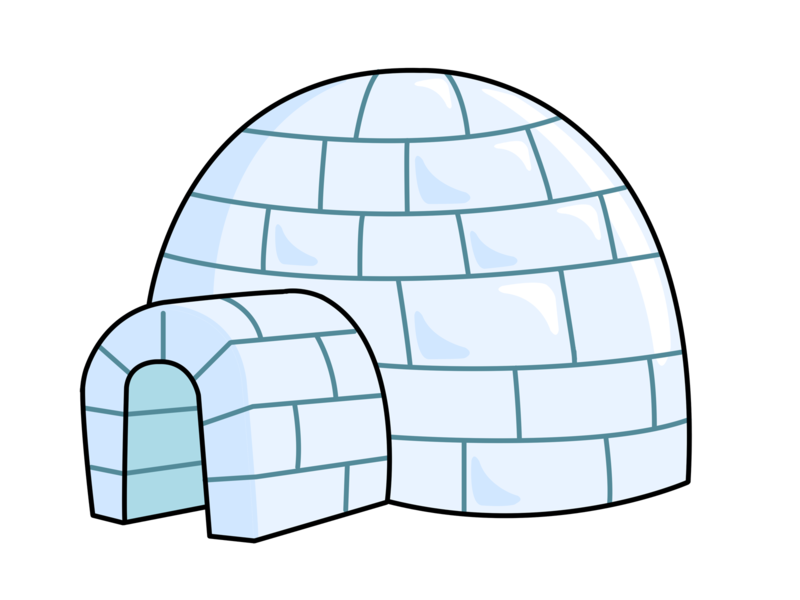 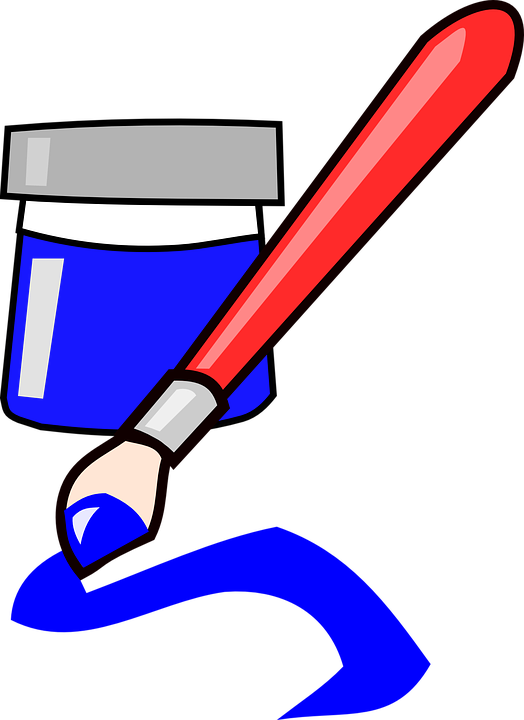 igloo
ink
p
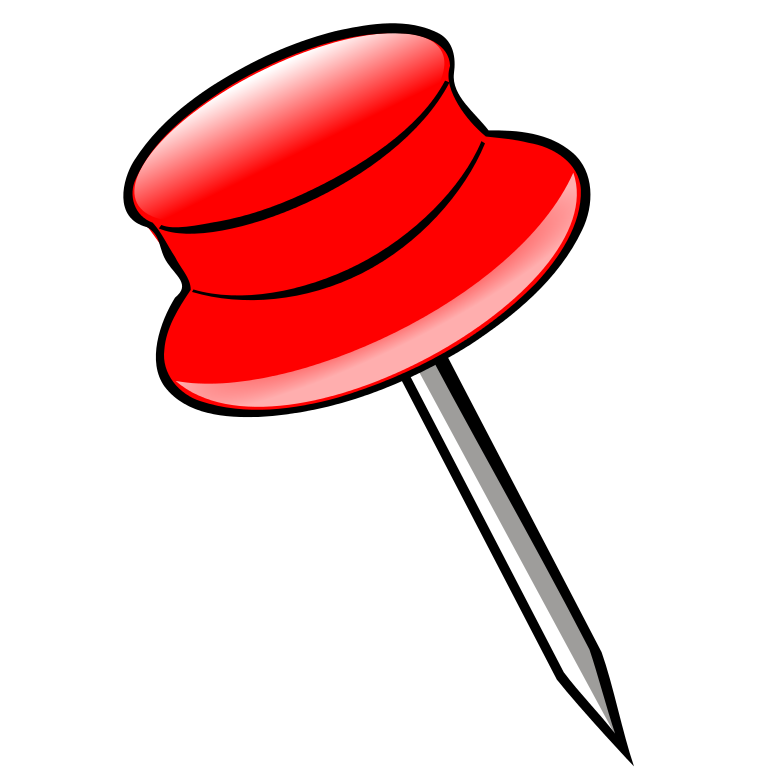 pin
t
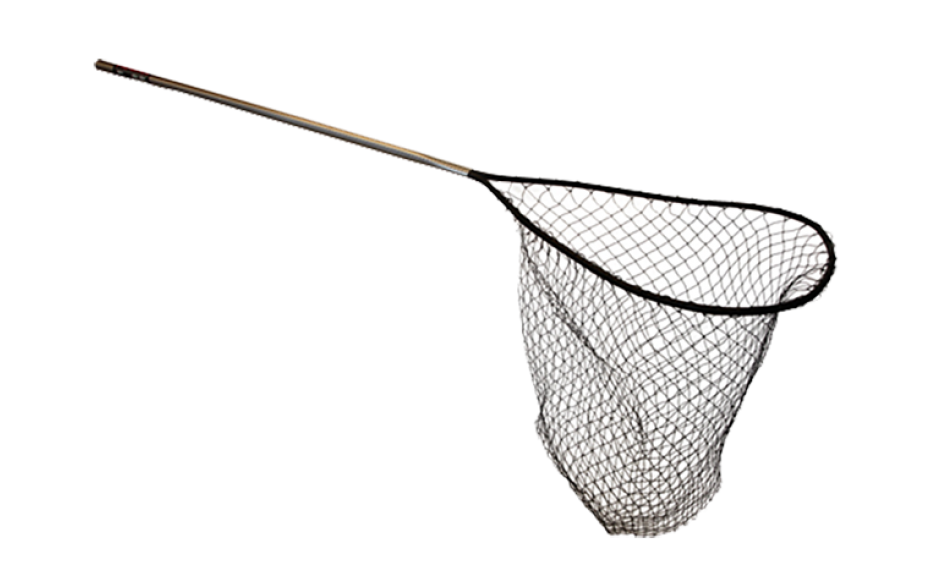 net
a
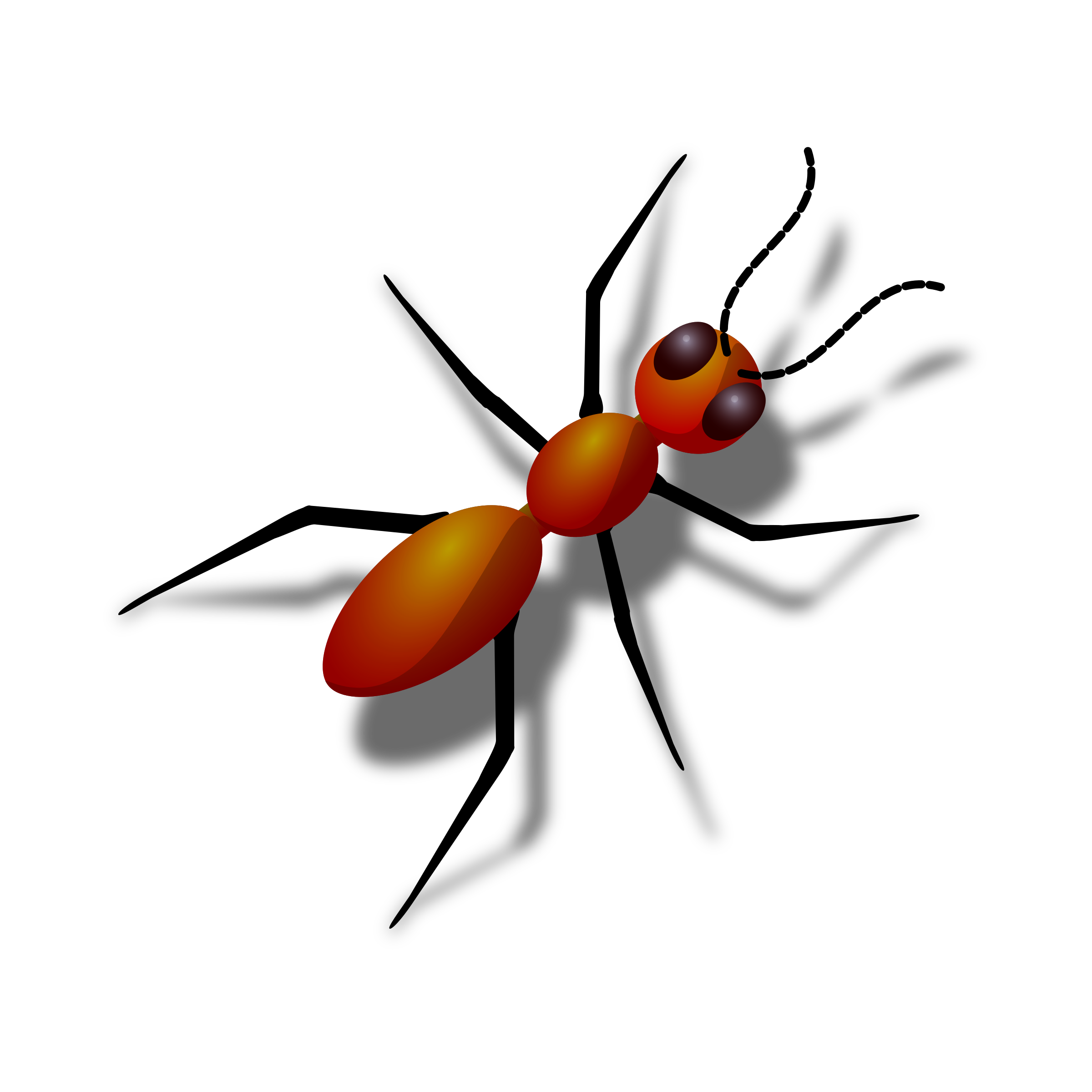 ant
s
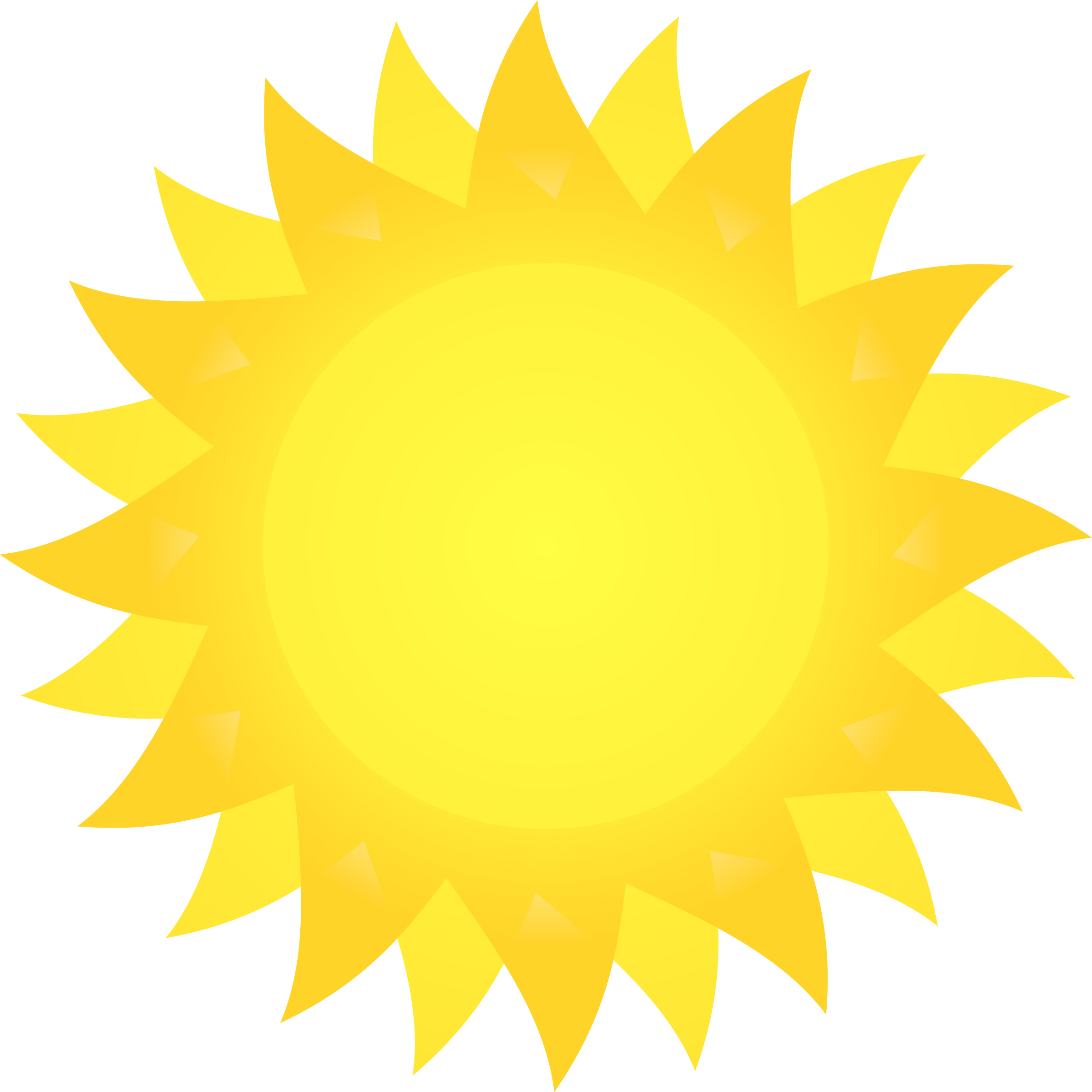 sun
t
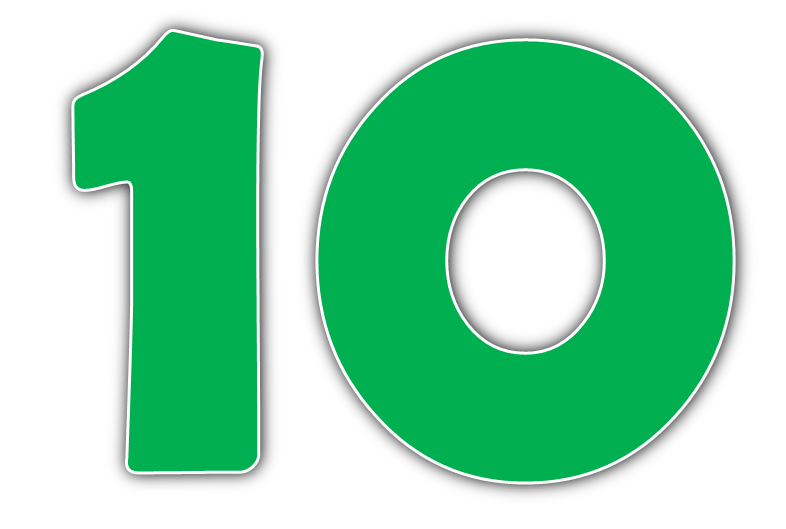 ten
t
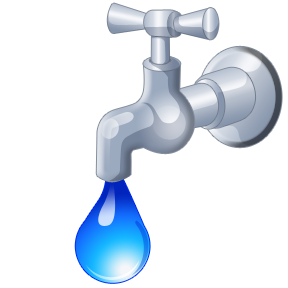 tap
p
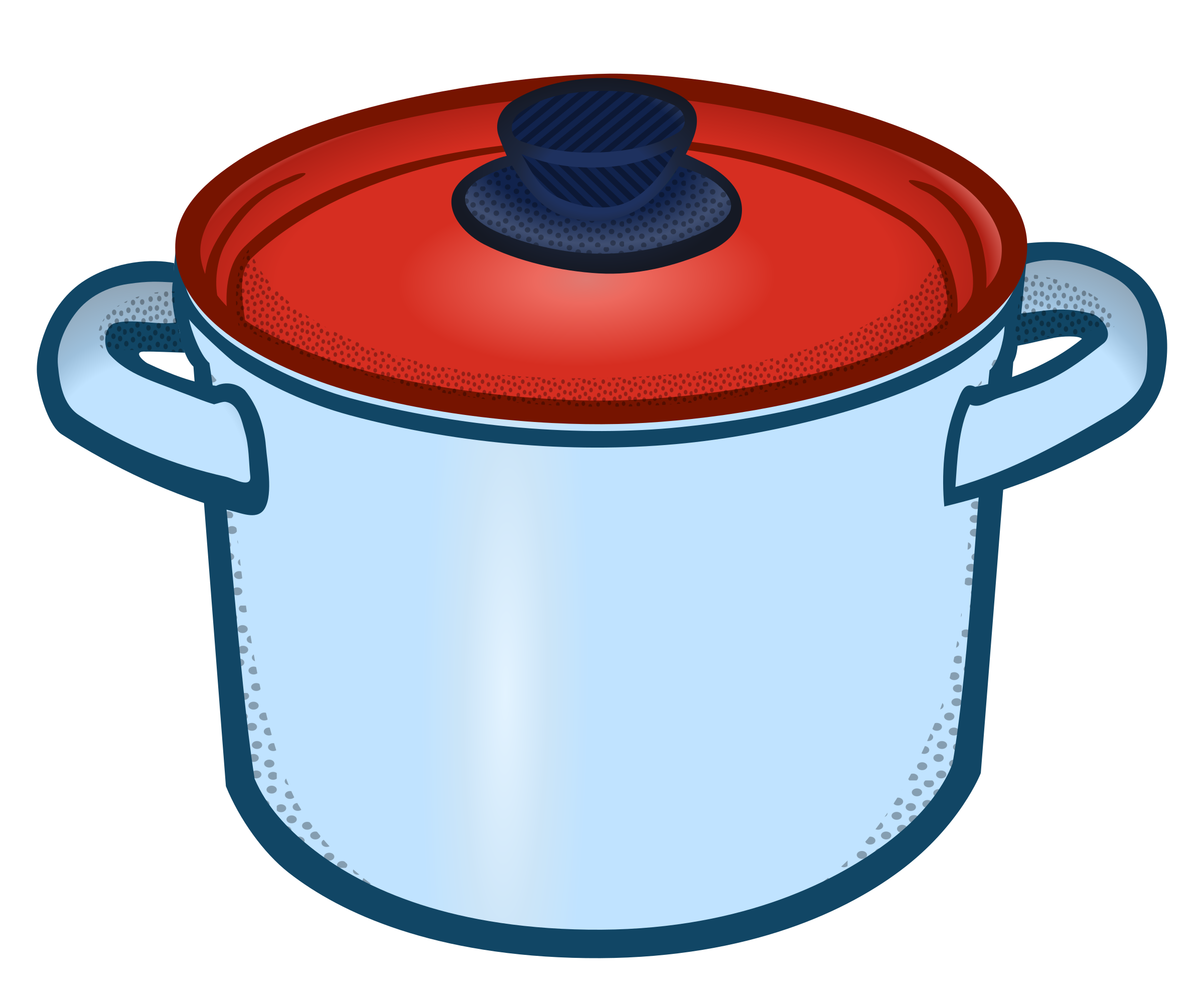 pot
n
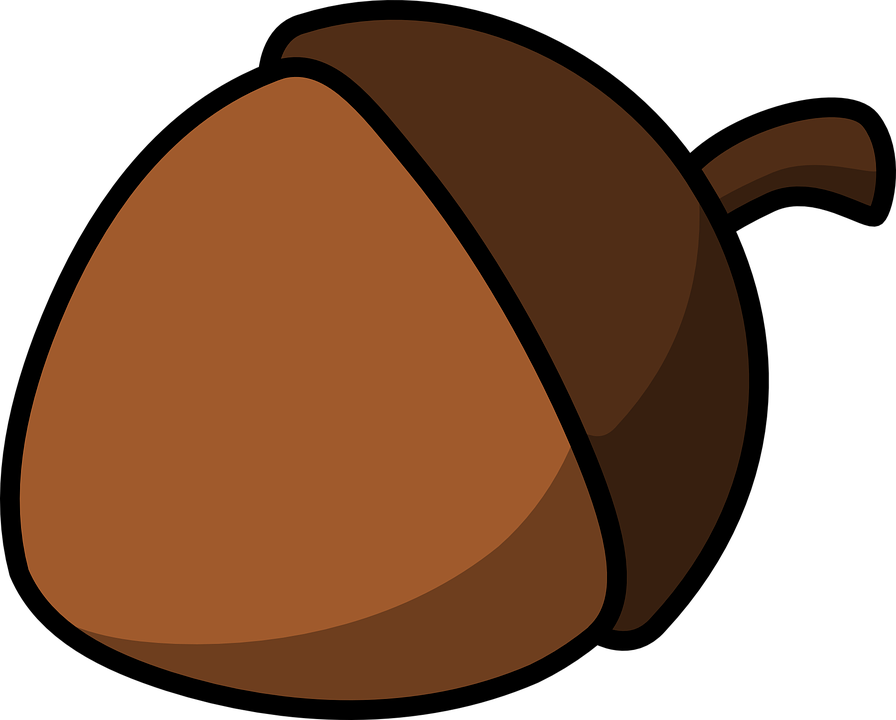 nut
Shared Writing
Listen say and write
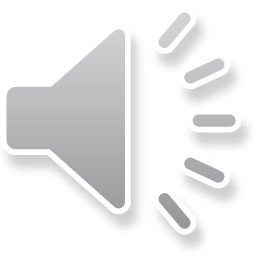 Pp
Aa
Dd
Ss
Ii
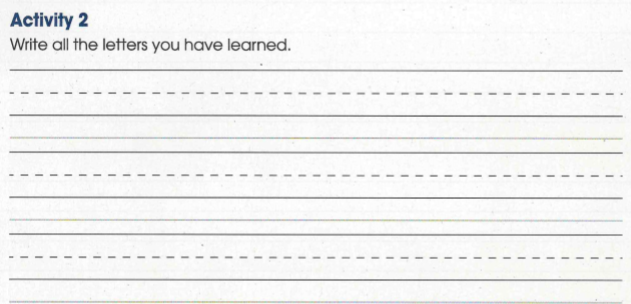 Tt
Nn
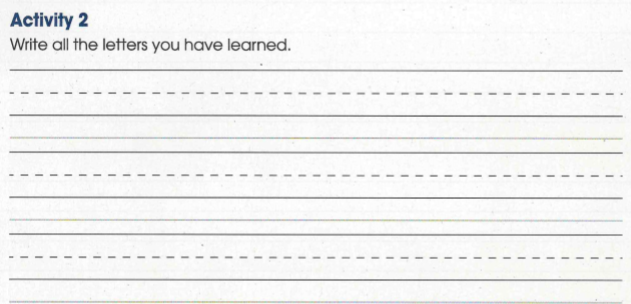 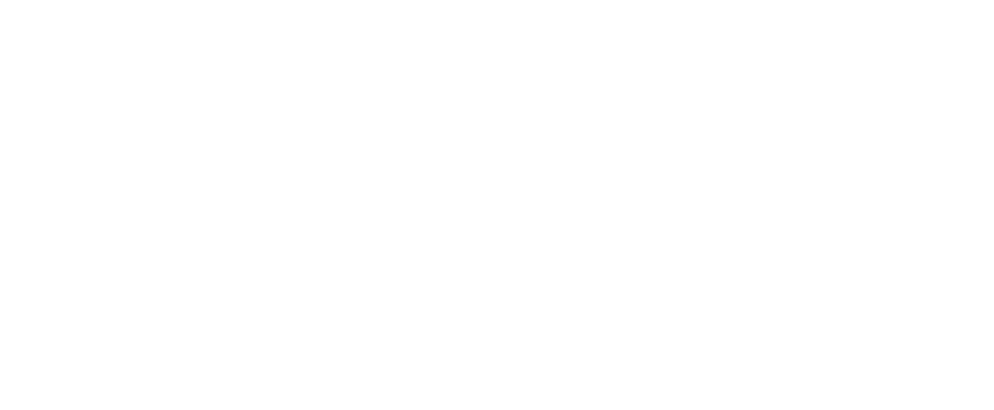 Listen and circle the correct words.
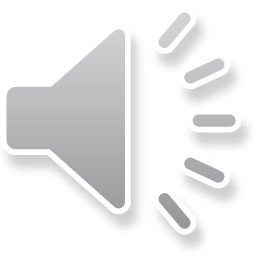 Example
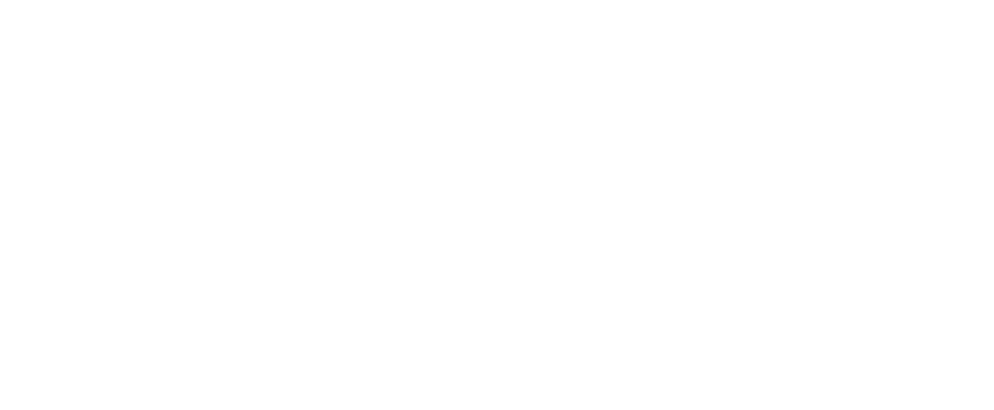 ANSWERS
Example
Differentiated Activities
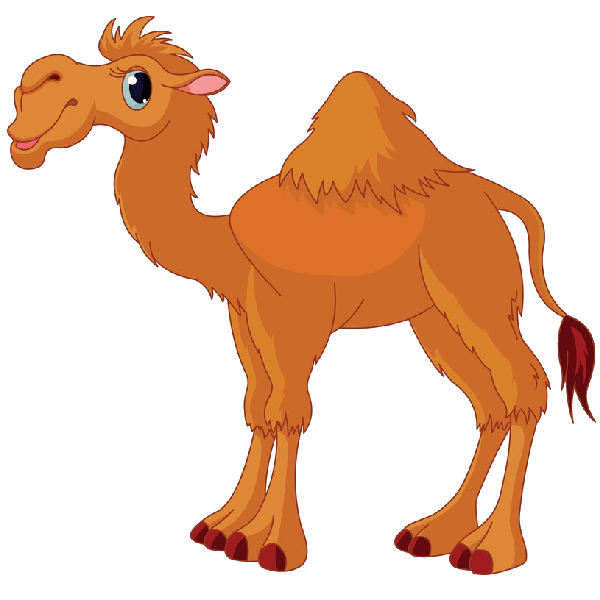 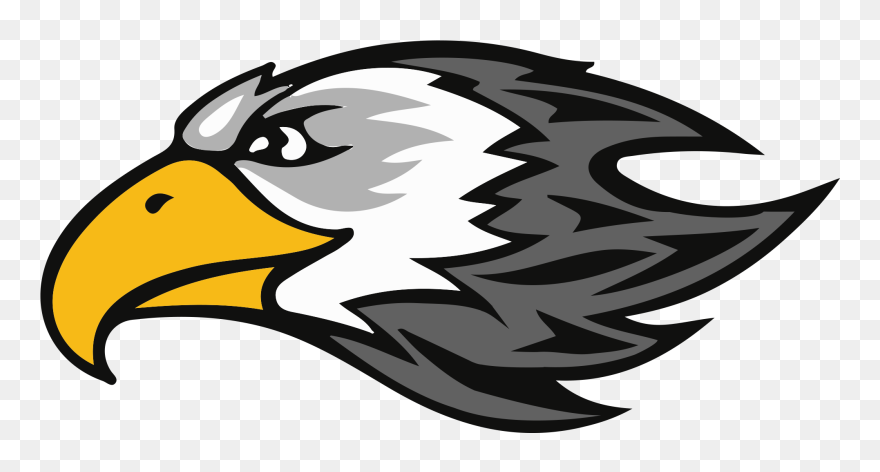 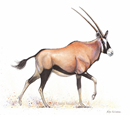 Self  Assessment
I can read and write words with S A T P I N sound.
Yes, I can.
No, I can’t.
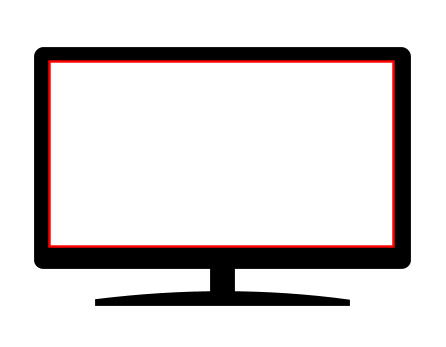